Plan de afaceri
DOMENIUL DE PREGĂTIRE PROFESIONALĂ: ECONOMIC- COMERȚ
CALIFICAREA : TEHNICIAN ÎN ACTIVITĂȚI ECONOMICE, TEHNICIAN ÎN ADMINISTRAȚIE, TEHNICIAN ACHIZIȚII ȘI CONTRACTĂRI, TEHNICIAN ÎN ACTIVITĂȚI DE COMERȚ 
Modul: Administrarea firmei
Clasa a-XI-a
Prof. Paraschiv Daniela carmen
CUPRINS
ROLUL PLANULUI DE AFACERI
CARACTERISTICILE UNUI PLAN DE AFACERI
NECESITATEA ELABORĂRII PLANULUI DE AFACERI
ETAPELE ELABORĂRII PLANULUI DE AFACERI
STRUCTURA PLANULUI DE AFACERI
APLICAȚIE
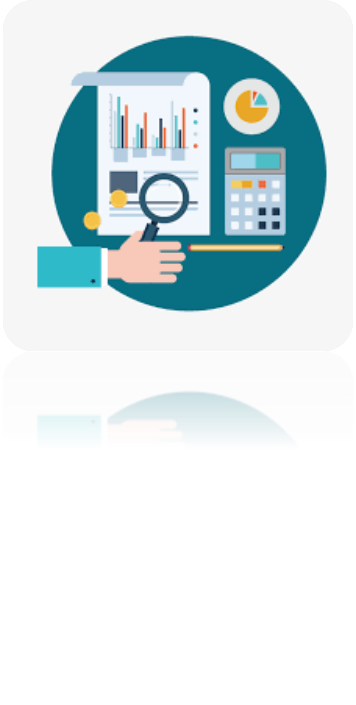 ROLUL PLANULUI DE AFACERI
PLANUL DE AFACERI este:
1. Instrument complex şi eficace de conducere a unei întreprinderi;
2.Instrument de măsură şi control a viabilităţii şi profitabilităţii unei idei de afaceri;
3.Mijloc fundamental de previzionare a derulării afacerii;
4.Referinţă esenţială pentru organizarea, coordonarea şi controlul proceselor economice din firmă;
5.Instrument eficient de comunicare cu asociații și partenerii firmei;
6.Important instrument educaţional pentru dezvoltarea competențelor antreprenoriale.
CARACTERISTICILE UNUI PLAN DE AFACERI
Caracteristicile unui plan de afaceri eficient sunt:
CLARITATE
LOGICĂ
CONCIZIE
VERIDICITATE
VIZUALIZARE OPTIMĂ
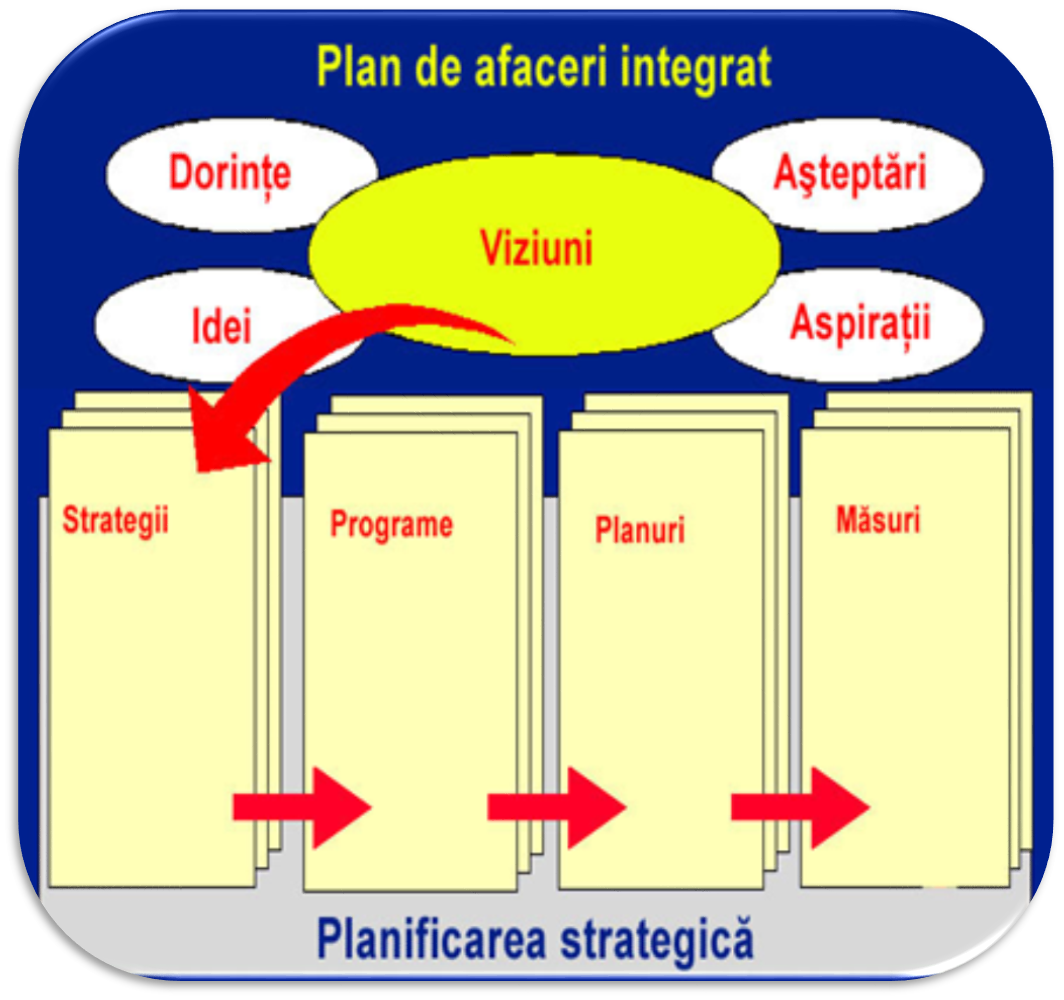 NECESITATEA ELABORĂRII PLANULUI DE AFACERI
ETAPELE ELABORĂRII PLANULUI DE AFACERI
Etapele de elaborare a planului de afaceri sunt:
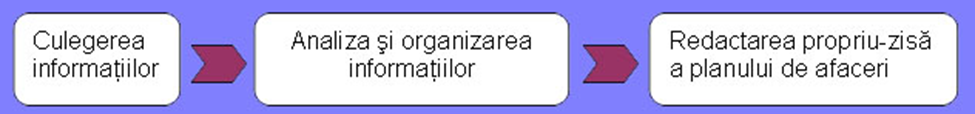 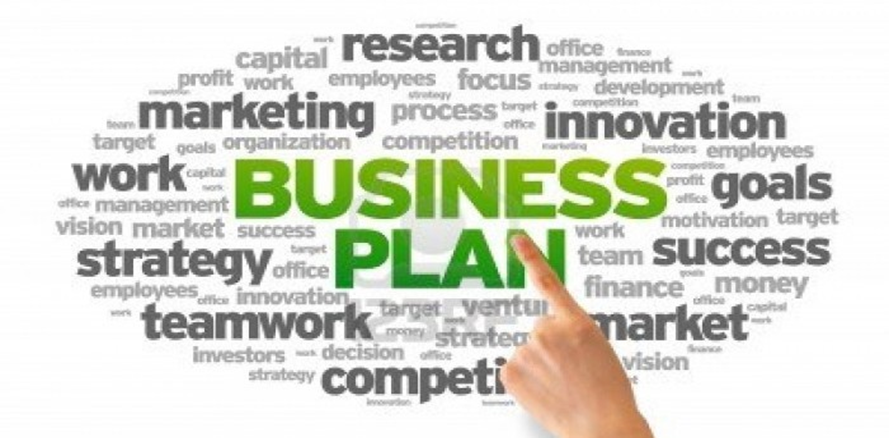 APLICAȚIE
Explicați de ce antreprenorii sunt avantajați dacă elaborează un plan de afaceri pentru întreprinderea lor.
Prezentați principalele activități întreprinse de un antreprenor pentru a elabora un plan de afaceri.
Enumerați capitolele unui plan de afaceri.
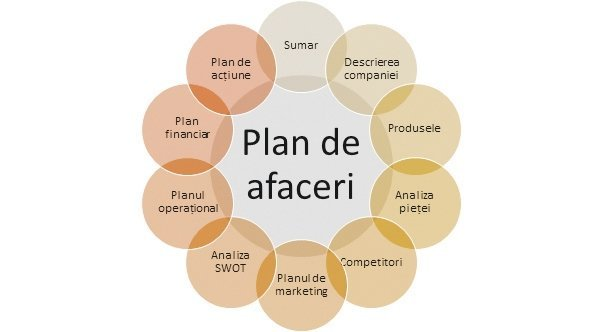